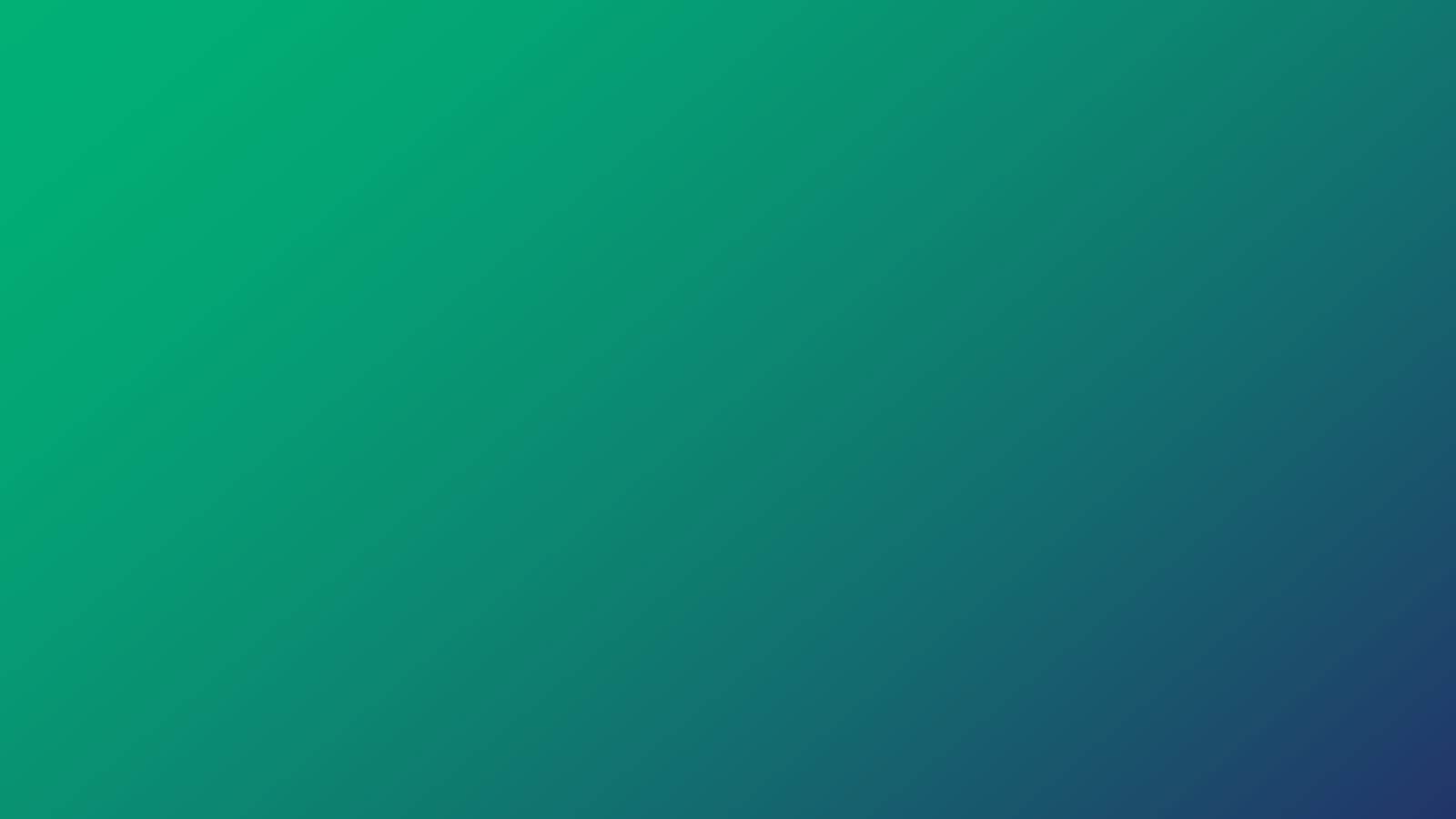 2023 Member Survey
Responses: 34
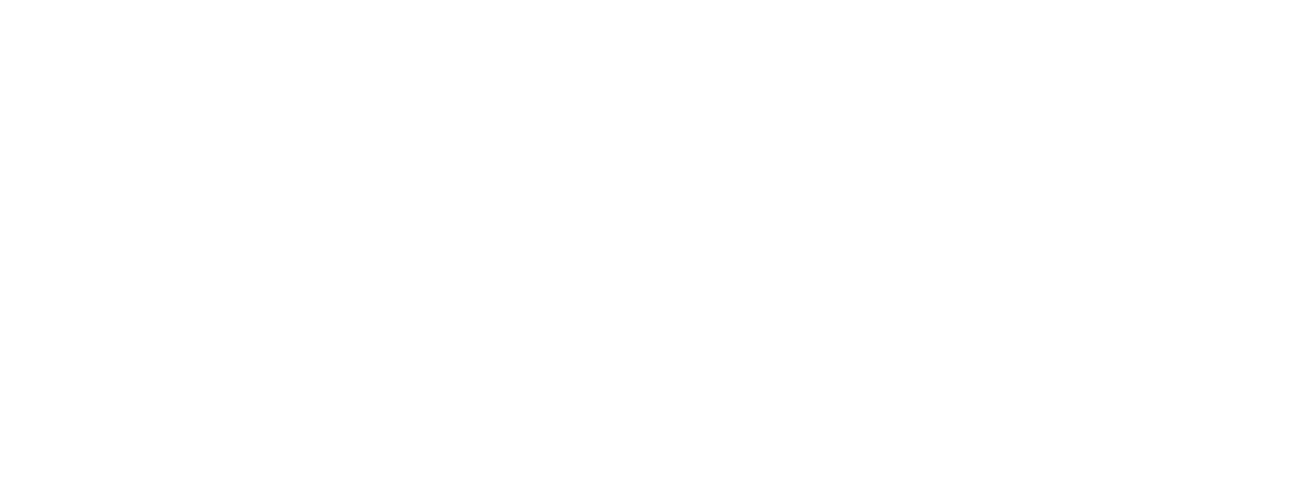 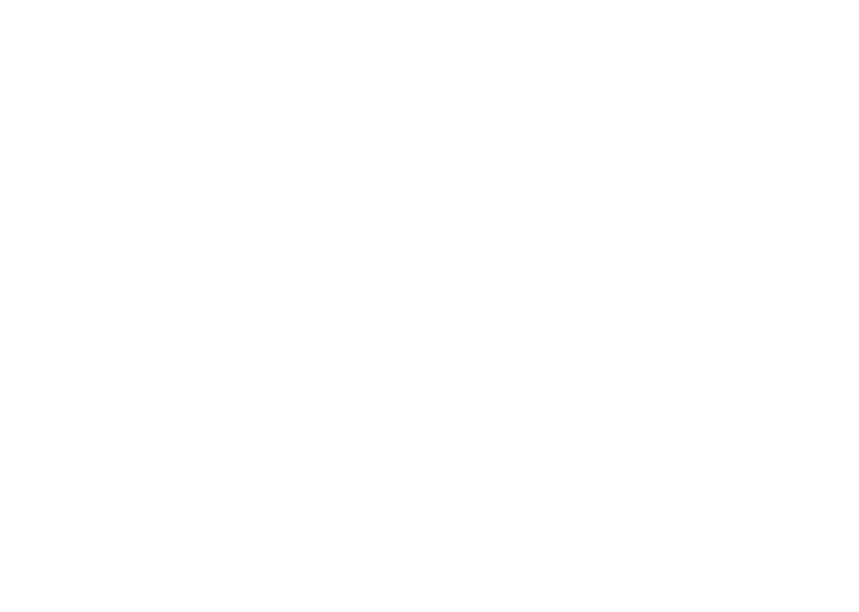 Training Excellence: IAC provides exceptional training opportunities, earning praise for high-quality sessions and resources.
Networking Success: IAC is a valuable networking platform, connecting professionals, fostering idea exchange, and building a unified charitable community.
Sector Impact: Running initiatives like Include a Charity Week, IAC has positively shifted mindsets, raised awareness, and played a crucial role in the sector.
Focus of the Report:
Opportunities for Growth: The report explores opportunities for IAC's growth, ensuring it evolves to meet the changing needs of its members.
Continuous Improvement: We explore areas for improvement to enhance IAC's services, ensuring its continued effectiveness in the field of gifts in wills.
Cautionary Note:
Small Sample Size: It's important to note that this report is based on a small sample size, and while it highlights triumphs and opportunities, a comprehensive understanding requires broader perspectives within the sector.
Overview
To be part of the collective promoting gifts in Wills in the community, as well as benefit from shared learnings across the industry (benchmarking, other charity insights, professional education).
We are part of the IaC Campaign because it provides valuable training and networking opportunities. It also helps us promote our GiW program.
As a small charity are not able to fund a GiW role. IAC gives us access to important information and support and accessing free training is incredibly valuable.
What Are Our Members Saying?
To gain access to the invaluable resources, trainings, material and GIWs community sharing and insights
To be part of the movement to increase visibility of GIW giving to charities in Australia.
To be part of the networking group, learn collectively about the trends in the Legacy space around the Globe.
Why is your organisation part of the Include a Charity Campaign?
Why is your organisation part of the Include a Charity Campaign?
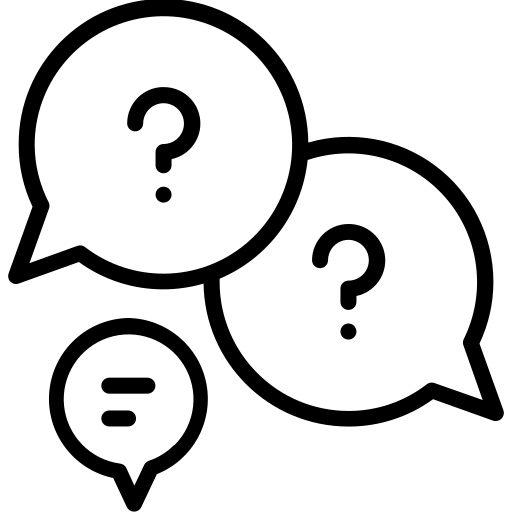 Networking and Collaboration: Members value the opportunities to network, collaborate, and share insights with peers in the sector.
Unity, Learning, and Advocacy in Legacy Giving
Training and Professional Development: Access to training, webinars, and workshops is crucial, especially for smaller charities with limited resources, to enhance skills and stay informed about Gifts in Wills trends.
The data highlights a strong emphasis on unity, continuous learning, and collective advocacy within the IAC community. Members value networking for collaboration, prioritise ongoing professional development, and express a shared commitment to the IAC campaign, reflecting a united front in advancing Gifts in Wills.
Support for IAC Campaign and Solidarity: Respondents express a commitment to the IAC campaign, emphasising the importance of unity for the collective promotion of Gifts in Wills.
Foster a holistic approach that integrates networking, comprehensive educational resources, and collaborative advocacy initiatives. Strengthening these pillars will fortify the sense of community and empower members.
What do you think the purpose of IAC currently is Vs What do you think the purpose should be?
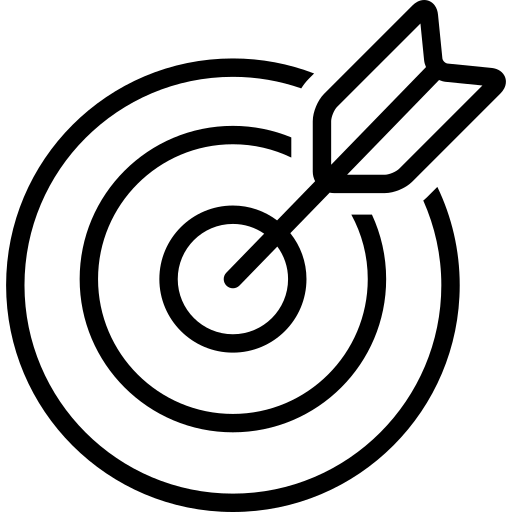 Aligning Purpose with Stakeholder Expectations
Stakeholder expectations and IAC current mission are aligned, particularly in generating awareness, with 100% agreement. However, there is a gap in perceptions regarding increasing the number of solicitors who ask the question—57% believe it's currently happening, while 74% feel it should.
IAC should continue and amplify its successful awareness campaigns. Addressing the identified gaps requires a strategic focus. For solicitors, consider targeted engagement campaigns or workshops to bridge the perception gap.
How do you engage with Include a Charity?
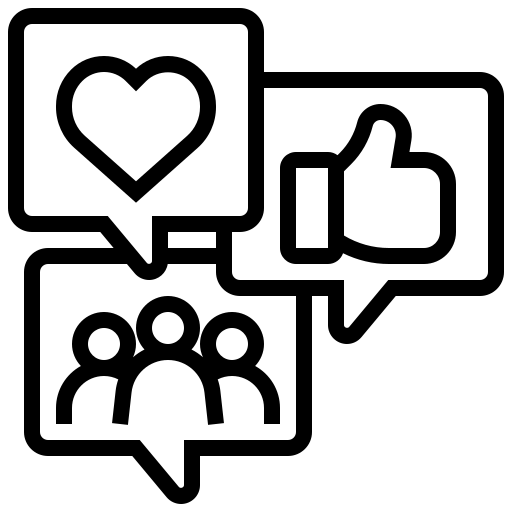 High Attendance at Webinars and Events
Stakeholder engagement with IAC predominantly centres around webinars, events, and training. There's room for improvement in the uptake of marketing materials, currently accessed by 29%, which is a drop from 2022 which was at 50%. 
The data reflects a current emphasis on knowledge-building and training.
To enhance engagement, IAC should promote and improve the uptake of marketing materials. This can shift the focus beyond knowledge-building to more comprehensive resource utilisation.
What are the main concerns of your gifts in wills program within your organisation?
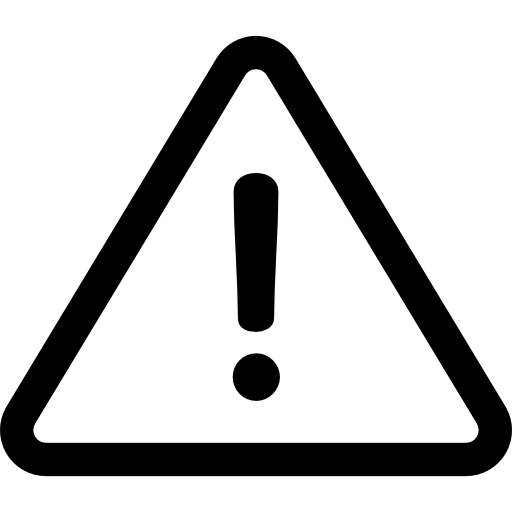 Shifting Priorities: Evolving Concerns in Gifts in Wills Programs
Comparing with 2022 data, there's a increase in concern for marketing support. Moves Management maintains its top position, remaining a consistent focus for stakeholders. While concerns around revenue and forecasting have increased, there's a positive trend with decreased worries about staff turnover, managerial support, and budgeting.
Recognising the importance of marketing support, IAC can refine and expand resources in this area. Continued emphasis on Moves Management aligns with consistent stakeholder priorities. Address increase concerns for revenue and forecasting.
Do you receive value for money from the Include a Charity campaign?
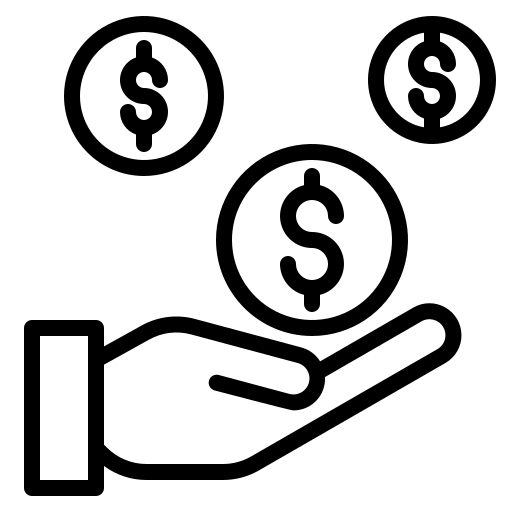 Increasing Satisfaction as Stakeholders Acknowledge Increased Value
Stakeholder satisfaction with the value received from IAC has significantly risen in 2023, with a notable increase from 30% in 2022 to a resounding 58% this year. This upward trend reflects an enhanced perception of the value for money provided by IAC. Notably, no respondents indicated they receive no value, however there is still 42% who state maybe.
For the 42% who responded with "maybe," there's an opportunity to conduct targeted outreach and gather specific feedback.
The trainings are excellent and the exposure through IaC week is great.
We probably do enough training to justify the cost of membership so other support becomes a bonus. At this stage we certainly can't afford even a part time GiW staff member, so this is a cost-effective way to access expertise.
The availability of information and value received from the community, e.g. the recent IAC roadshow and training days have really increased and improved in the past year or two.
What Are Our Members Saying?
I would like to know more about gains IAC makes in advocating for the industry among legislative and industry bodies, estate planners and solicitors. Don't tend to do so much around IAC week
I am always able to contact someone, and I take advantage, for my team and myself, all opportunities
I feel the IAC organisation should/could be making a bigger impact on GIW in the community and solicitors
Do you receive value for money from the Include a Charity campaign?
Do you receive value for money from the Include a Charity campaign?
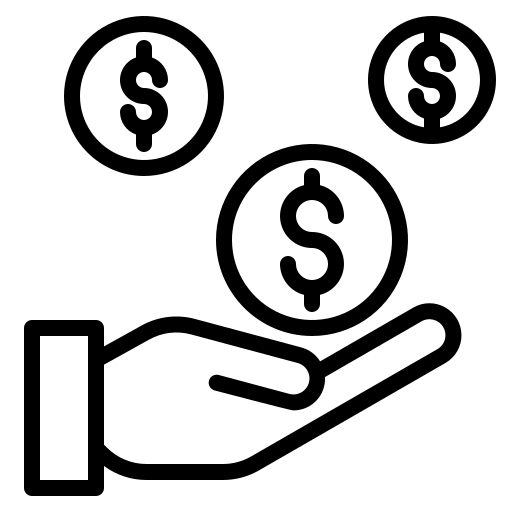 Training and Professional Development Value: Members value IAC's training, webinars, and professional development.
Training Triumphs And Measurement Challenges
Measuring Campaign Effectiveness Challenges: Difficulty in measuring the IAC campaign's impact. Questions about the clarity and impact of IAC's advocacy efforts.
The data emphasises the significance of IAC's training and professional development, with challenges noted in measuring the IAC campaign's effectiveness. Mixed perceptions about marketing materials and a desire for more personalised interaction.
Mixed Perceptions on Campaign Materials and Interaction: Mixed perceptions on the effectiveness of IAC's marketing materials. Desire for more personalised interaction beyond general training.
Improve communication on the impact of IAC campaigns, address challenges in measurement, and explore avenues for more personalised interactions. Additionally, refine marketing materials to better suit the diverse promotional needs of member organisations.
What additional activities would you like to see from the Include a Charity campaign?
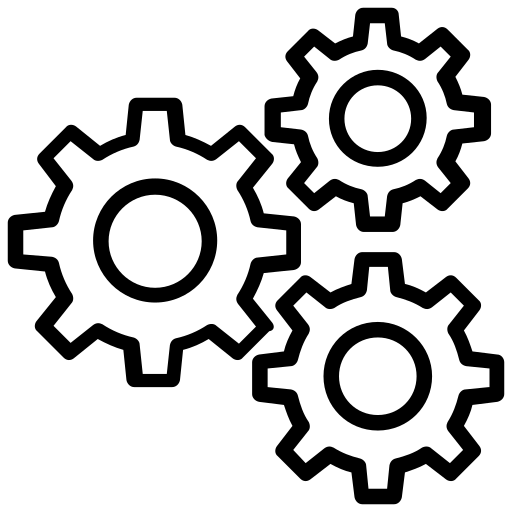 Enhanced Professional Development Opportunities: Respondents express a desire for more professional development opportunities to advance knowledge and skills. They specifically mention interest in CEO/board engagement and more interaction with solicitors and financial advisors.
Expanding Horizons: A Call for Growth and Collaboration
Community Collaboration and Discussion Platforms: There is a request for more space for the community to discuss and collaborate on topical matters. Respondents express a desire for both online and in-person interactions, including in-person catch-ups and unified positions on sector-wide topics.
Advocacy and External Engagement: Interest is shown in advocacy efforts towards the government, lawyer groups, and sharing international best practices. There are also suggestions for more promotions and engagement with solicitors to encourage the Gifts in Wills question.
Respondents express a desire for expanded professional development, community collaboration platforms, increased advocacy efforts, broader marketing initiatives, and enhanced resources. There is a call for more diverse engagement channels and learning opportunities to facilitate growth and collaboration across the Gifts in Wills sector.
Marketing and Resource Support: Respondents express the need for more broad marketing initiatives and resources. There is an interest in testimonial videos across charities and more opportunities to learn from other charities in the Gifts in Wills space.
Ethical Standards and Awareness Building: Calls are made for more resources to help set up programs from scratch and a code of ethical standards for stewardship. There is also interest in general awareness building in the community and education on Capital Gains Tax (CGT) issues.
Prioritise the development of professional development opportunities, community discussion spaces, and advocacy efforts.
Explore new ways to foster collaboration and learning within the community, including in-person catch-ups and knowledge-sharing platforms.
How important do you think the Include a Charity campaign is?
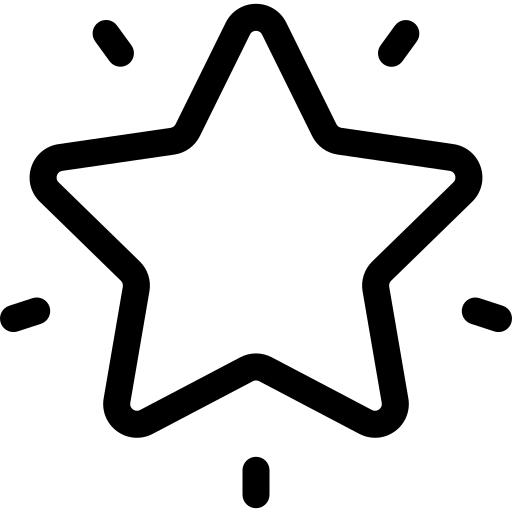 High Importance of Include a Charity Campaign across Members
Most members believe Include a Charity campaign is important, with 27% stating it is extremely important and 50% very important. Only a small number, 7% believe it is slightly important.
Continue to promote Include a Charity as a way for members and charities to unite during the year to build the awareness of gift in Wills in the community.
It gives support to an important area of fundraising, often neglected.
Increasing awareness of GIWs and will-writing in Aus is no easy feat, but IAC is talking steps towards this so we can follow countries like the UK who have massive GIWs income.
The only way we can elevate the sector and spread awareness is if all charities are working together.
What Are Our Members Saying?
I think sometimes across the calendar year, charities struggle to get the active promotion of IAC approved in time to participate in the activities. Though I think if the timing is aligned, and they are able to successfully promote the campaign it is of huge benefit.
The UK has shown the potential of GiW fundraising and I believe IAC are best placed to drive similar work in Australia.
It is very important to reach solicitors and the general public on the importance of a GIW.
How important do you think theInclude a Charity campaign is?
How important do you think the Include a Charity campaign is?
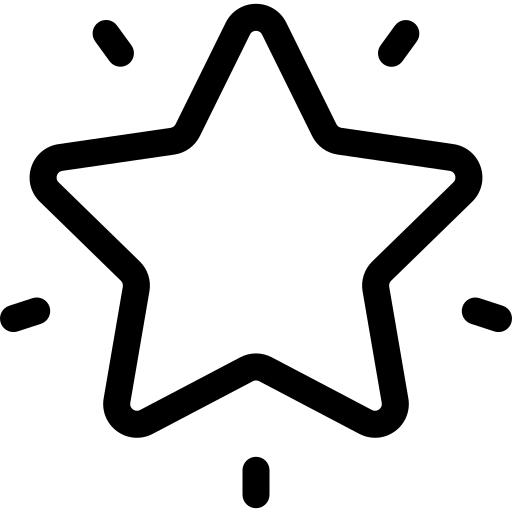 Advocacy for Normalising GIW Conversations and Building Awareness: Respondents stress the importance of IAC in normalising the Gifts in Wills conversation and building community awareness. They see it as a crucial resource to educate the public.
Empowering Change: IAC's Crucial Role in Normalising GIWs
IAC's Potential Impact and Role in Intergenerational Wealth Transfer: There is a perception that IAC has untapped potential to play a more significant role, like Remember A Charity in the UK. Respondents highlight its crucial role in driving awareness in the context of the intergenerational wealth transfer.
The data shows IAC’s pivotal role in normalising Gifts in Wills conversations, building awareness, and capitalising on opportunities presented by the impending intergenerational wealth transfer. While challenges exist, the sentiment is positive about IAC's potential impact and its crucial role in sector elevation.
Challenges in Timing and Approval, but Recognised Benefits: Some charities face challenges in getting timely approval for active promotion of IAC. However, when successfully promoted, respondents note substantial benefits.
Focus on overcoming approval challenges, leverage IAC's potential to drive impactful awareness campaigns, and collaborate with other charities to collectively elevate the sector.
Please share the details of your involvement for IAC 2023 :
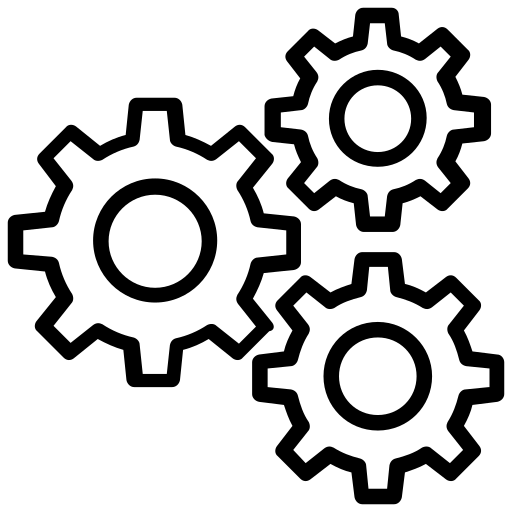 Participation in IAC Events and Webinars: Organisations express active participation in IAC events, webinars, and roadshows, showcasing a commitment to ongoing engagement and learning within the sector.
Dynamic Engagement: Diverse Strategies in Leveraging IAC Initiatives
Varied Use of IAC Campaign Assets: Responses indicate diverse approaches to using campaign assets. While some organisations actively incorporate campaign materials into their efforts, others choose not to use them due to misalignment with branding or proposition.
Organisations exhibit dynamic engagement with IAC initiatives, participating in events and webinars, and adopting varied approaches to use campaign assets. The use of multi-channel promotion and customisation reflects a strategic and diverse approach to maximising the impact of IAC initiatives.
Multi-Channel Promotion and Customisation: Organisations employ a variety of channels, including social media, webinars, radio, newspapers, and EDMs, to actively promote IAC.
Encourage continued active participation in IAC events, address concerns about misalignment with branding, and promote the flexibility and adaptability of campaign assets to cater to diverse organisational needs.
Did you use IAC Week messaging in internal and/or external promotion?
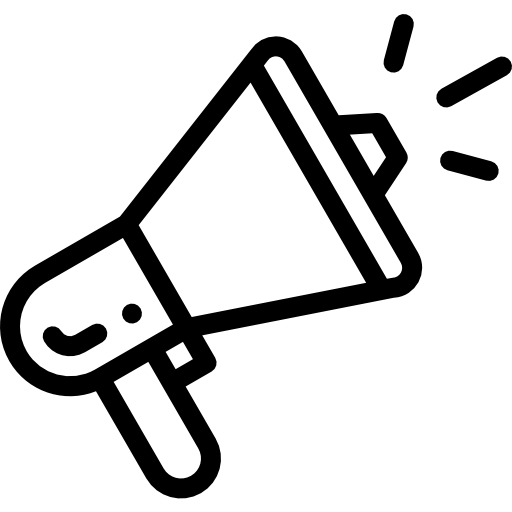 IAC Messaging Gains Traction in External and Internal Promotion
Stakeholders are increasingly aligning with IAC messaging, with a notable increase in those confirming its use in both external and internal promotion—from 64% to 77%.
Understanding the aspects of the messaging that resonate well with stakeholders and actively promoting these elements can solidify its role as a central and impactful component in both external and internal promotion efforts.
Which member assets did you utilise?
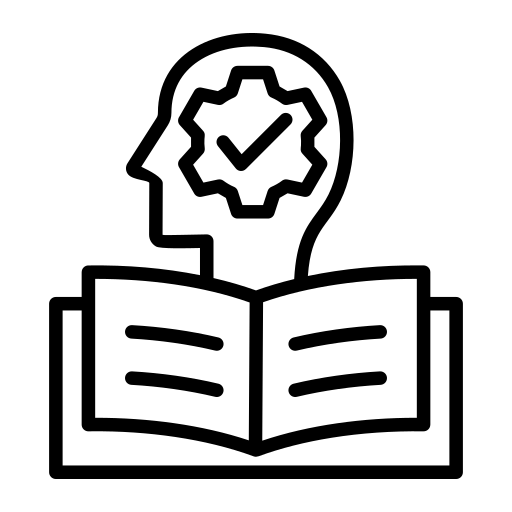 Small Decrease in Social Media Assets Used in 2023
Analysis of IAC member asset usage reveals a small decrease in the use of social media assets, dropping from 44% to 35%. There's a slight increase in the use of downloadable guides. This shift in utilisation patterns suggests evolving preferences or priorities among stakeholders.
Engaging stakeholders to understand their preferences and expectations for social media content can inform strategic adjustments.
Did you use IAC Week messaging in internal and/or external promotion?
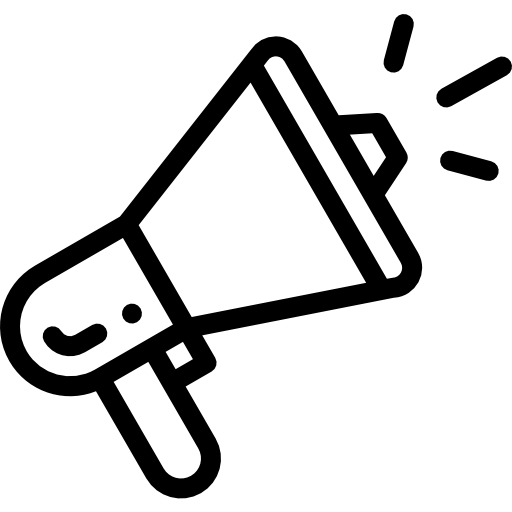 Internal Communication Channels: Organisations utilise various internal communication channels to promote Include a Charity (IAC) initiatives. These include team updates, staff intranets, and internal newsletters.
Strategic Messaging: Leveraging Internal and External Channels
External Communication Channels: Respondents leverage external communication channels such as monthly newsletters, websites, email campaigns, and social media platforms to reach a wider audience. Print and digital advertising, as well as specific campaigns, are employed to enhance visibility and engagement.
Organisation utilise a combination of internal and external communication channels to promote IAC Week initiatives. This includes leveraging existing campaigns, integrating IAC Week into ongoing efforts, and ensuring visibility across a range of platforms.
Integration with Existing Campaigns: IAC initiatives are integrated into existing campaigns, leveraging their influence and reach. This includes using IAC Week to promote Gifts in Wills (GIWs) to unconfirmed supporters and aligning key messages with ongoing campaigns.
Encourage continued integration of IAC initiatives into existing campaigns. Highlight the importance of diverse communication channels both internally and externally.
How easy was it to implement the Include a Charity Week 2023 messaging?
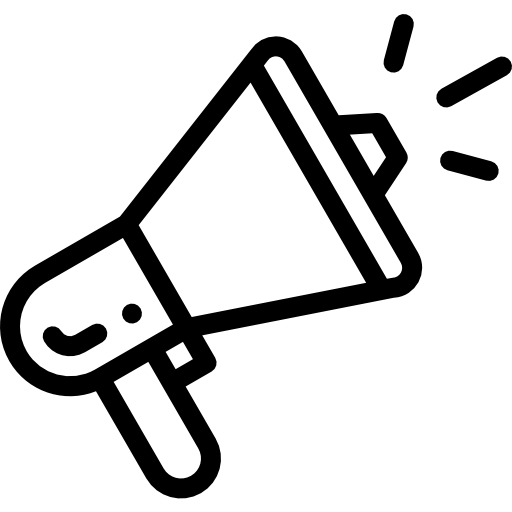 Smooth Implementation for Most for IAC Messaging
Approximately two-thirds of respondents found it easy to implement IAC Week messaging, rating it a 4 or 5 out of 5. 
Just over on—third rated it a 2 or 3, suggesting that for a minority, implementation may have presented some challenges.
While the majority experienced smooth implementation, reaching out to the minority who found it less straightforward can provide valuable insights. May be driven by reported issues with co-branding and internal approval processes.
Does IAC Week boost your GiW program?
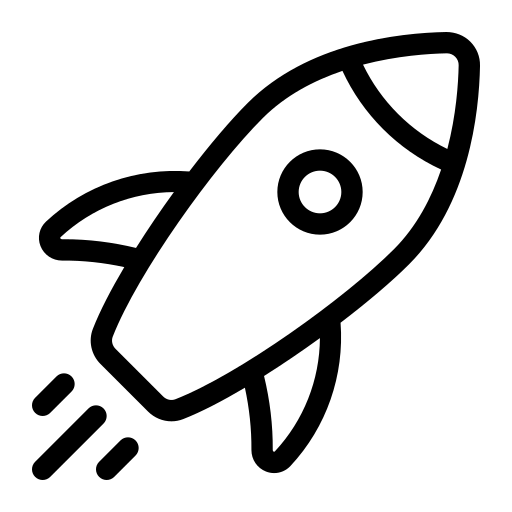 Small Drop in Positive Sentiment Towards IAC Week
Stakeholder responses indicate a small drop in those affirming that IAC Week boosts their Gifts in Wills program—from 33% to 17%. The data shows uncertainties regarding the campaign's impact, often tied to challenges in measuring and defining success.
Addressing the measurement challenges associated with IAC Week is important. Enhancing clarity on how success is defined and measured will provide stakeholders with a clearer understanding of the campaign's impact.
We didn't see any direct rise in expressions of interest, but we weren't able to do very much because it was clashing with another fundraising campaign that was taking the lead at the time.
It's a great anchor to talk about GIW or remind people about their intention/enquiry of GIW.
I think the coordinated increase in communication across the non-profit sector boosts everyone's programs.
What Are Our Members Saying?
We didn't promote IAC Week this year due to time constraints.
With every other charity out in market, I think it's increased competition more than anything.
We don not see a tangible impact in terms of confirmed bequests, but it's crucial to awareness-raising among our supporter base.
Does IAC Week boost your GiW program?
Does IAC Week boost your GiW program?
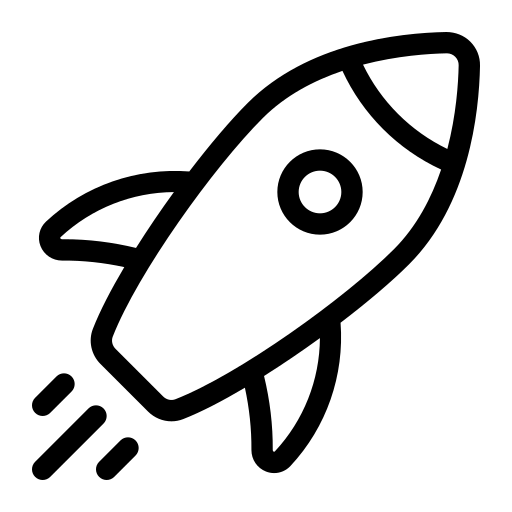 Impact of IAC Week Promotion Constraints: Some organisations cite time constraints as a reason for not promoting IAC Week during a particular year. Limited resources, competition with other campaigns, and challenges in marketing calendar allocation contribute to this constraint
Navigating Constraints and 
Optimising Potential
Perceived Success with Strategic Promotion: Respondents express a belief that with the correct promotion and push, IAC Week is successful. They highlight the potential of IAC Week as an anchor for promoting Gifts in Wills and leveraging coordinated communication across the non-profit sector.
The responses highlight the influence of constraints such as time limitations and resource allocation on the promotion of IAC Week. Despite these challenges, there is a shared belief in the potential success of IAC Week with strategic promotion, acknowledging its role as an awareness anchor and a contributor to coordinated sector-wide communication.
Varied Impact and Awareness-Raising: Responses vary in assessing the direct impact of IAC Week on program results. Some note increased awareness and a boost in prospects, while others emphasise the importance of IAC Week in the broader context of awareness-raising and drip-feeding messaging to the supporter base.
Address time constraints and resource limitations to enable more organisations to actively promote IAC Week. Explore collaborative efforts to enhance the impact of coordinated communication across the non-profit sector.
Is there anything you would like to see in IAC Week in future?
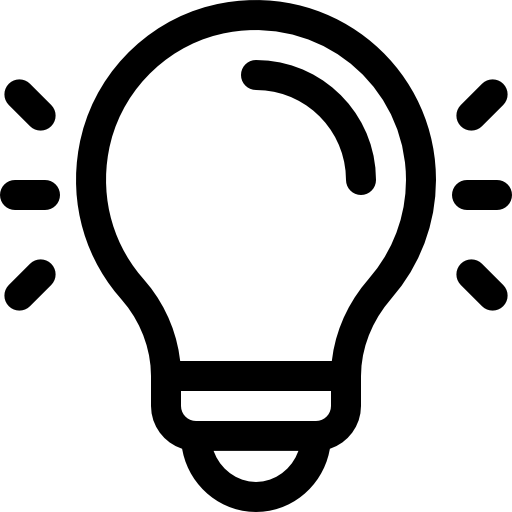 Professional Development Opportunities: Respondents express a desire for more professional lectures about Gifts in Wills (GIW) fundraising and creating GIW materials. This indicates a need for enhanced educational resources to strengthen fundraising teams' knowledge and expertise.
Calls for More Education, Imaging, and Event Enhancements
Generic Imaging for NFPs: There's a call for more generic imaging that can be universally used across all Organisations. This suggests a desire for cohesive and standardised visual materials to streamline promotional efforts.
Increased Resources for Staff Engagement and Education: Organisations seek more resources to increase staff engagement and education, including presentations that fundraising teams can use and tailor for their specific Organisation. This highlights a desire for tools that facilitate internal communication and education.
Respondents express a desire for increased educational resources, standardised imaging, improved co-branding options, and enhanced support for staff engagement and education. These suggestions aim to elevate the overall experience and impact of IAC Week.
Improved Co-Branding Opportunities: Some respondents express a desire for more co-branding flexibility, particularly on the cover. This includes a request for increased options and creativity in designing the promotional materials to enhance visual appeal and engagement.
Enhanced Event Support and Networking Opportunities: Suggestions include smaller networking groups for more targeted discussions, gluten-free options at events, and a larger team at IAC to support events and create training resources. This indicates a desire for improved event experiences and more robust support from the IAC team.
Consider offering more co-branding flexibility and exploring opportunities for smaller networking groups. Ensure resources cater to diverse organisational needs and enhance the overall appeal of IAC Week.
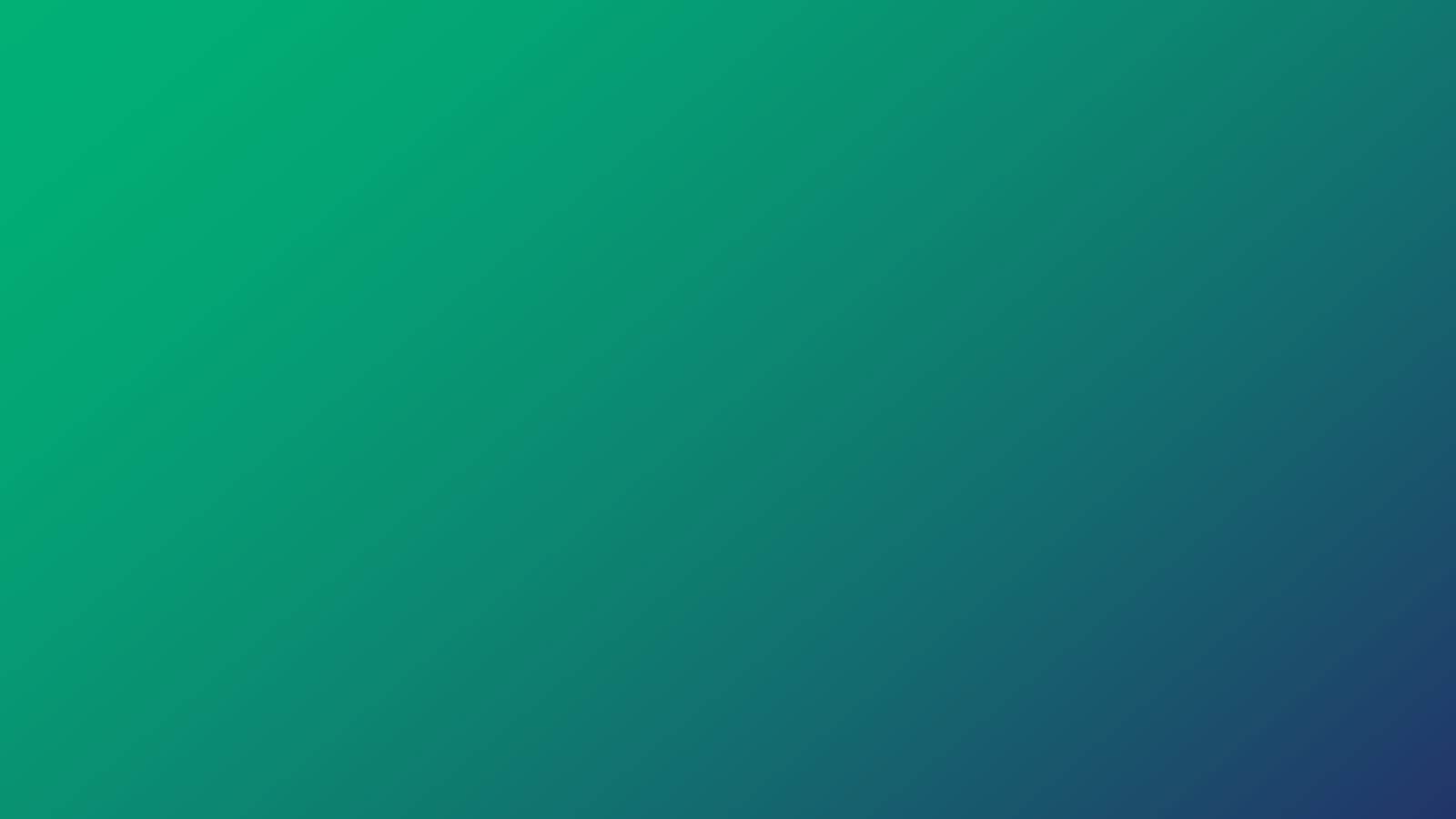 Key Insights
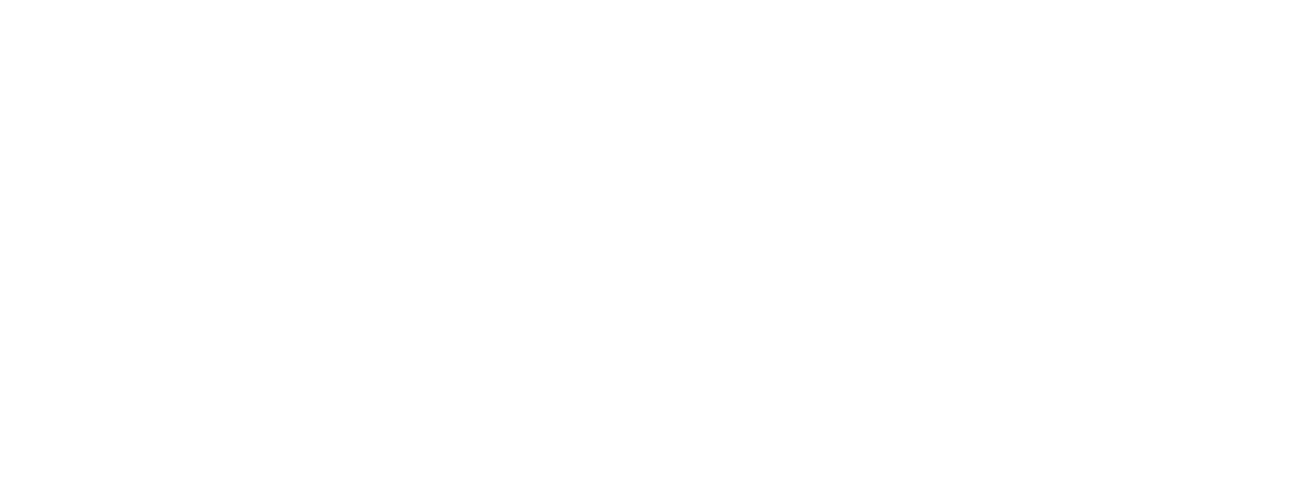 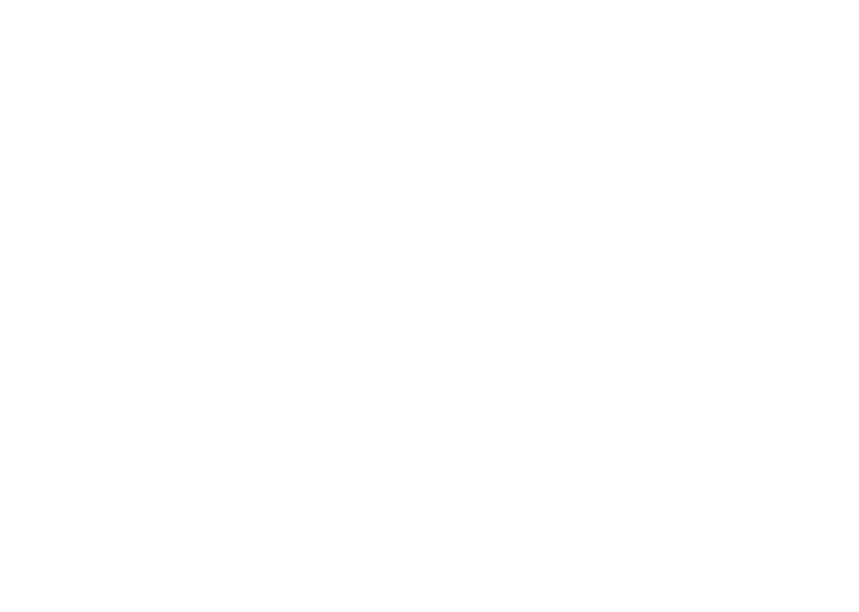 Strengthening Measurement and Impact Assessment
Some stakeholder's express uncertainty about the effectiveness of IAC campaigns, citing challenges in measuring success. IAC to focus on refining and implementing robust impact measurement methodologies, transparently communicating campaign objectives, and offering training/support for stakeholders to enhance their ability to measure and articulate campaign success.
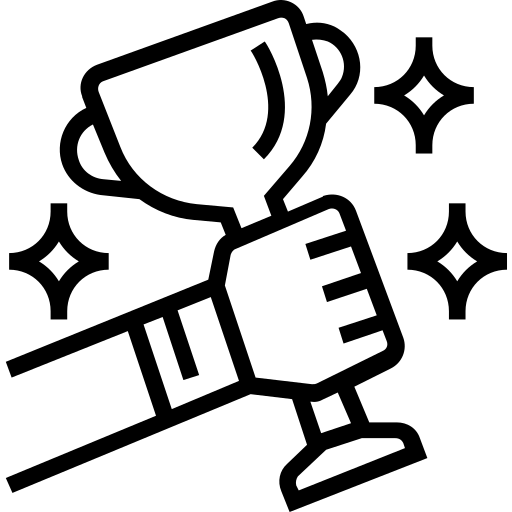 Resource Accessibility and Co-Branding Ease
A recurring theme is the perception that certain resources, particularly co-branding, may not be universally easy to use. IAC to explore resource accessibility, co-branding support, and tailored assistance for stakeholders facing challenges. This includes refining resources, providing clear guidelines, and ensuring universal ease of access.
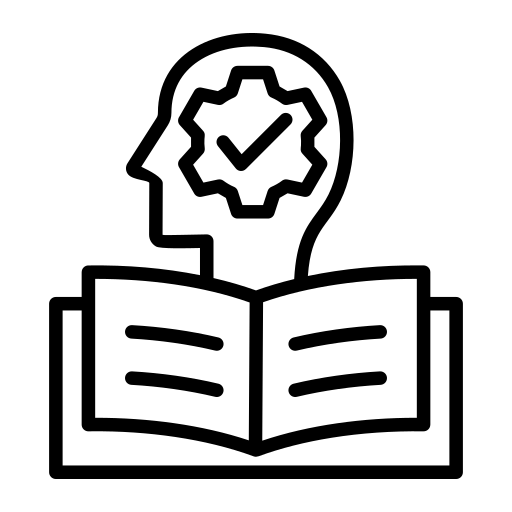 Opportunities
Strengthening Messaging and Awareness
There's a positive trend in stakeholders aligning with Include a Charity messaging. However, there are some concerns that IAC could be doing more to grow the awareness in the community and with solicitors. IAC should continue refining and promoting impactful messaging strategies and acting as an advocator for the sector, taking inspiration from UK counterparts.
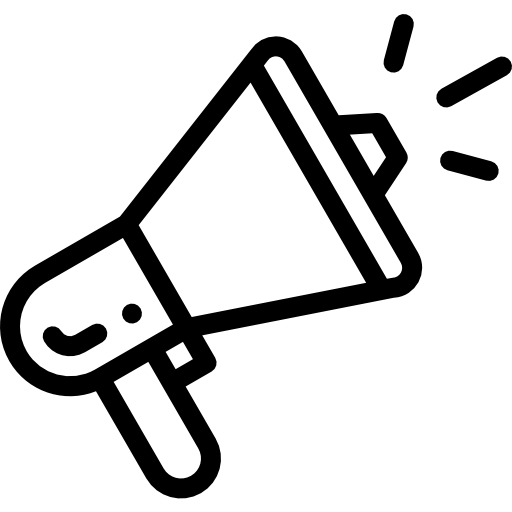 Empowering the Sector through Knowledge and Expertise
Include a Charity has excelled in delivering outstanding training opportunities for the sector. Members consistently praised the training sessions, webinars, and resources provided by IAC. The commitment to improving the skills and knowledge of its members has established it as a valuable hub for continuous learning. This dedication ensures that individuals and charities remain up-to-date and well-informed in the ever-evolving landscape of gifts in wills.
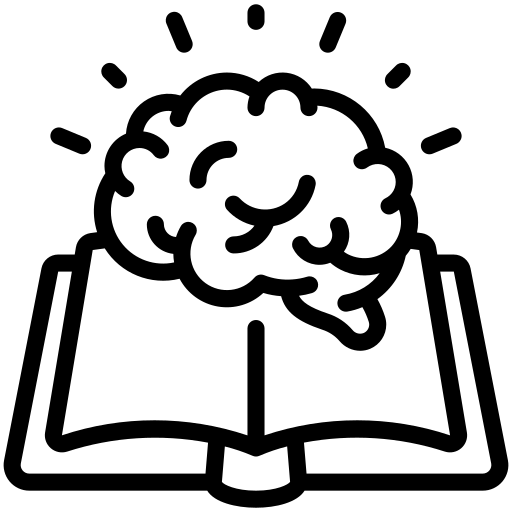 Fostering Collaboration and a Stronger Collective Voice
Members consistently praised IAC's networking opportunities, describing it as a platform that connects professionals, fosters idea exchange, and builds relationships within the charitable community. The emphasis on collaboration extends beyond individual organisations, creating a more robust and unified presence in the sector.
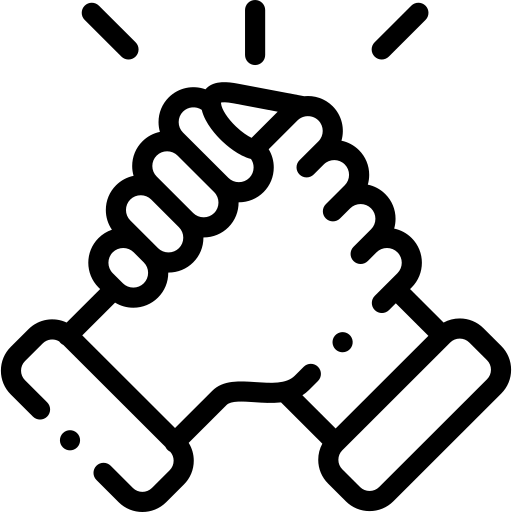 Triumphs
Elevating Awareness and Advocacy for Gifts in Wills
Include a Charity has led impactful initiatives like Include a Charity Week, sparking increased communication in the sector. Members praised IAC for its pivotal role in raising community awareness about including charities in wills. The efforts to normalise conversations around gifts in wills have positively shifted the mindset of Australians.
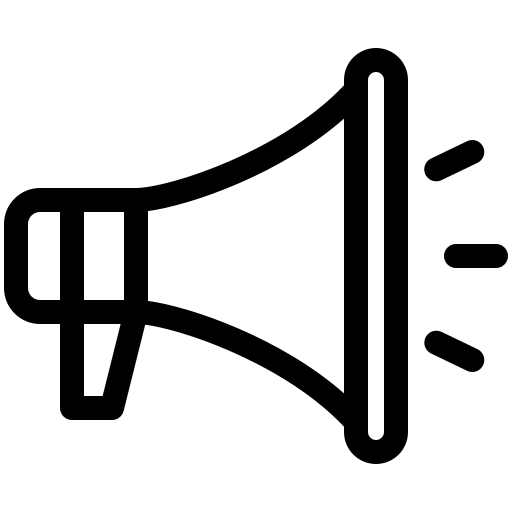 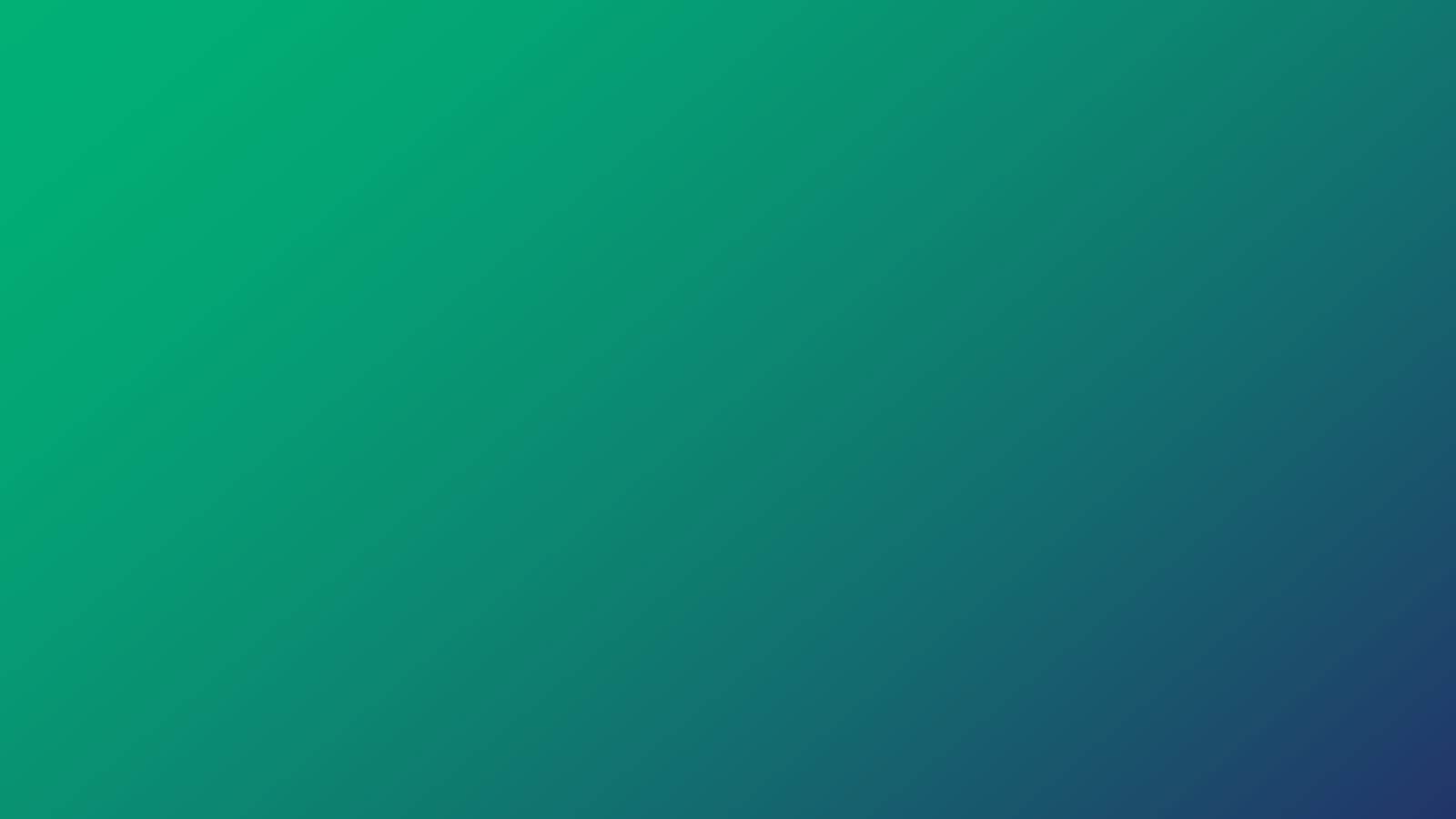 Thank you for being part of a movement
www.includeacharity.com.au
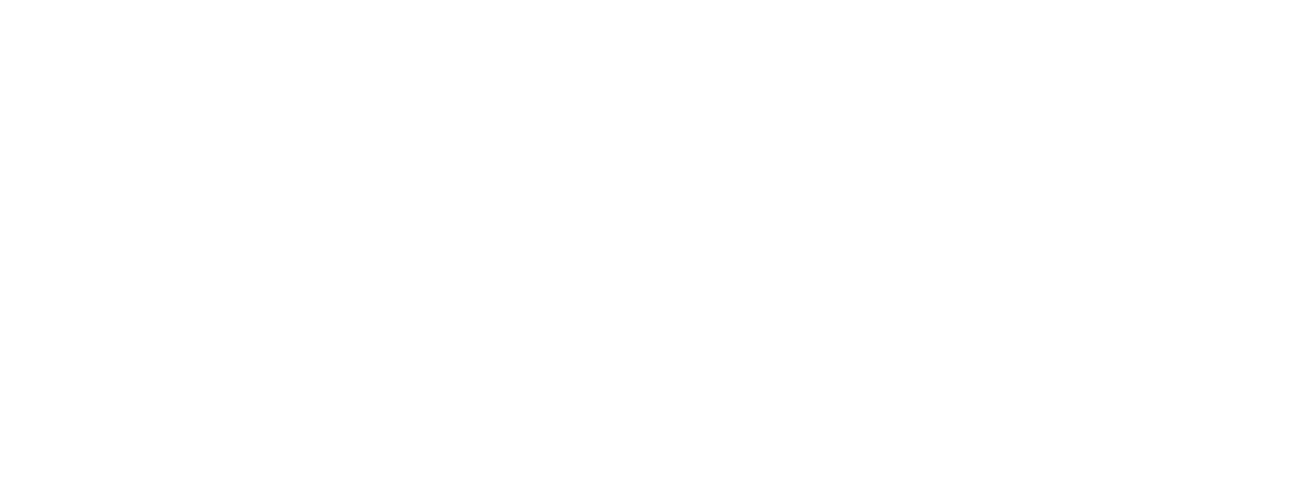 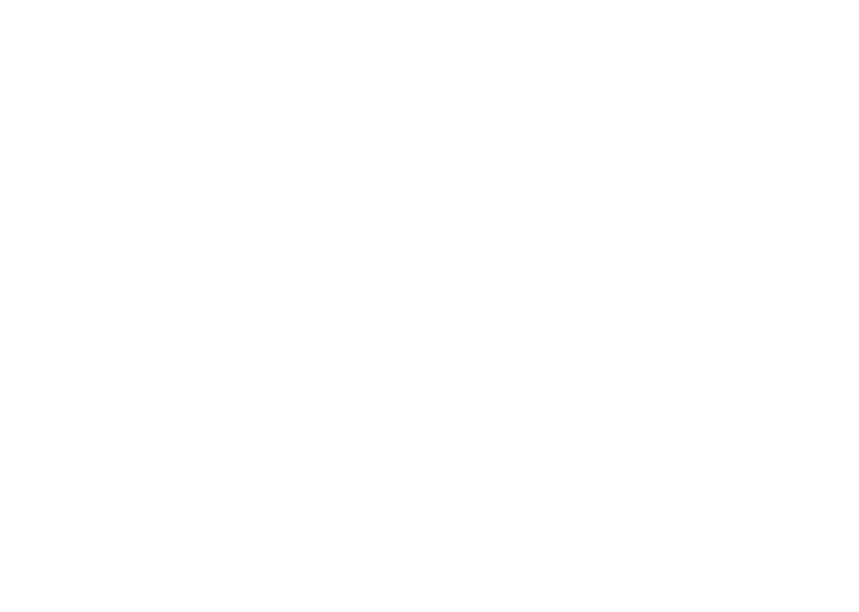